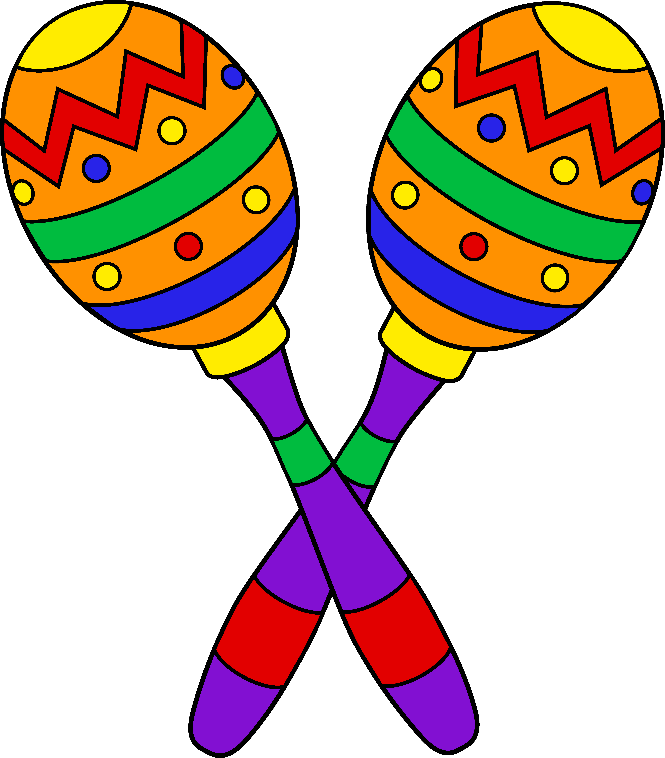 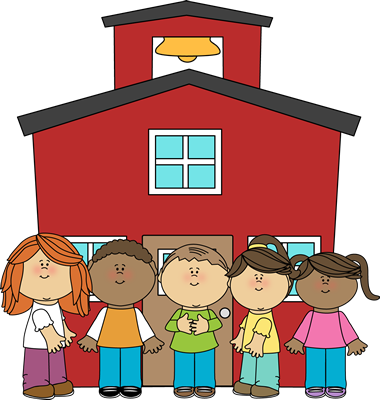 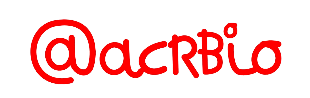 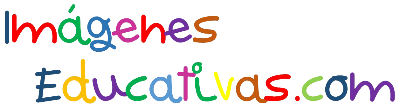 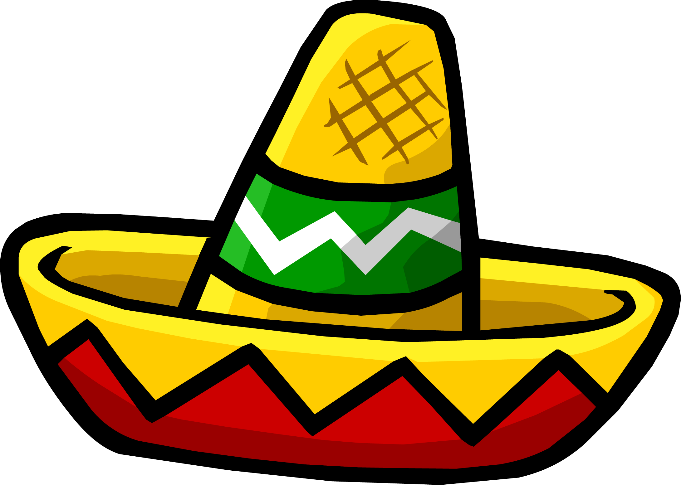 efemérides mes de septiembre
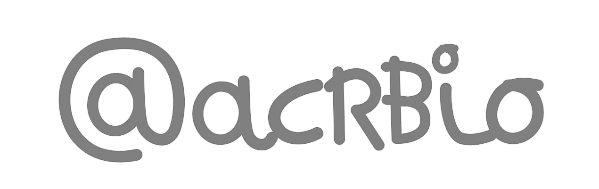 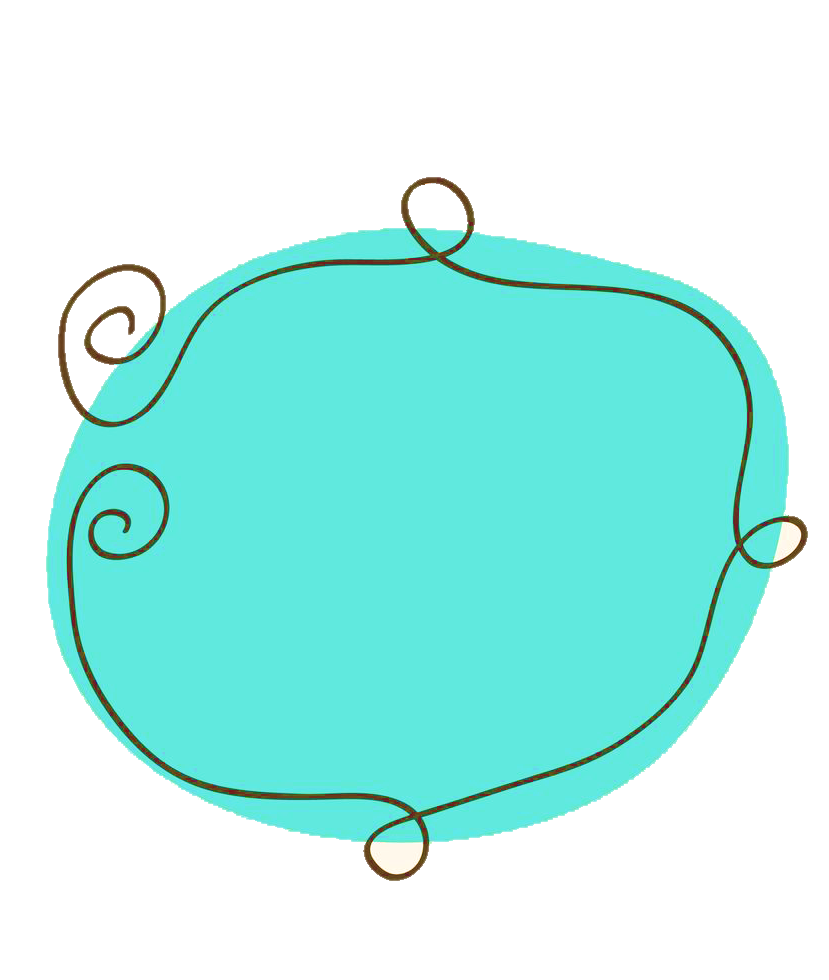 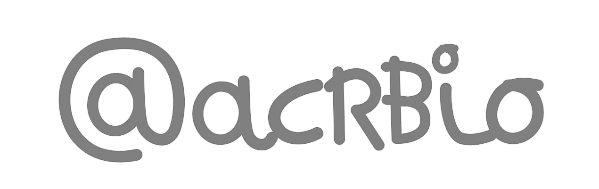 8
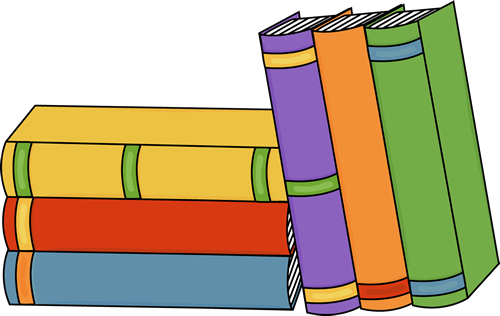 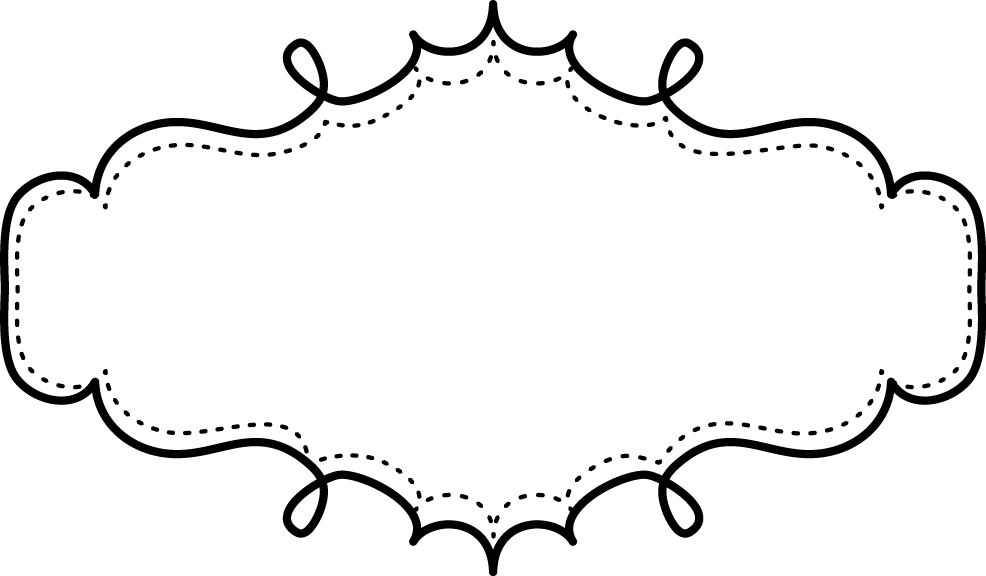 Día Internacional de la
Alfabetización.
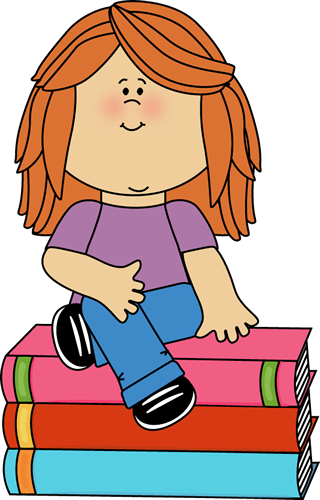 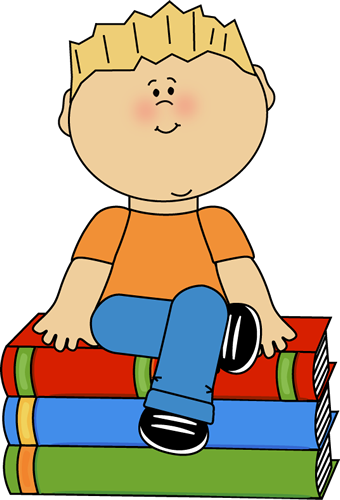 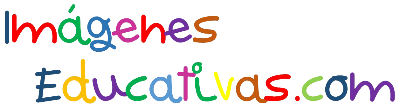 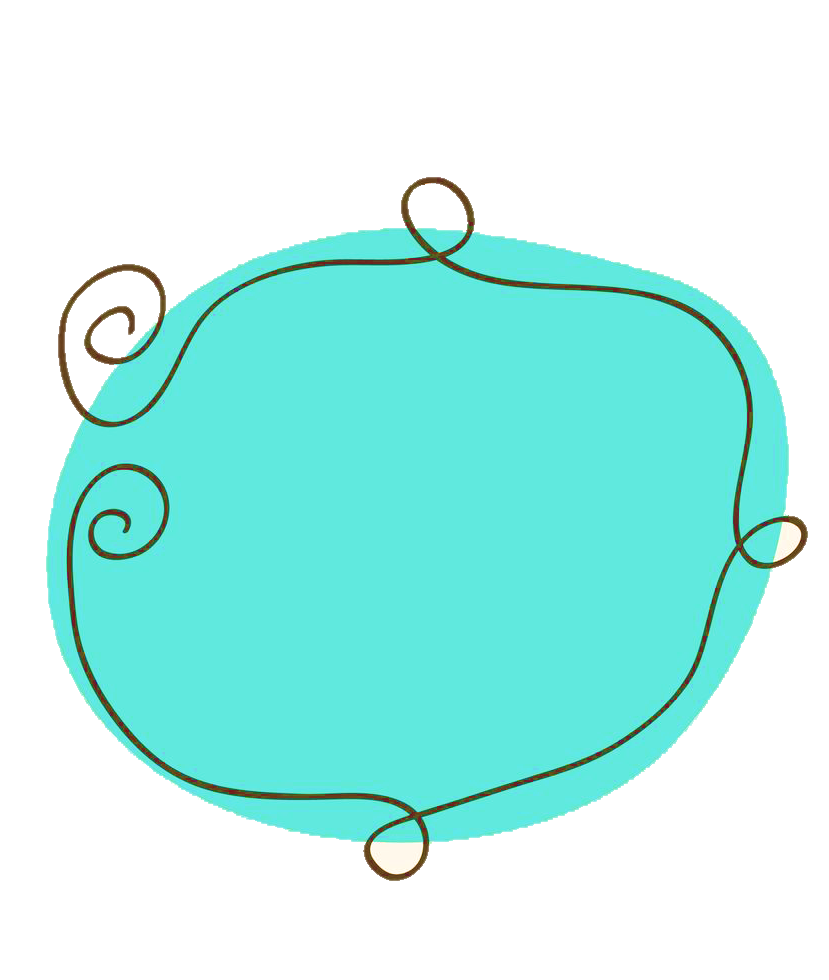 20
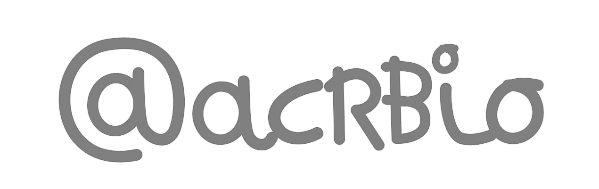 13
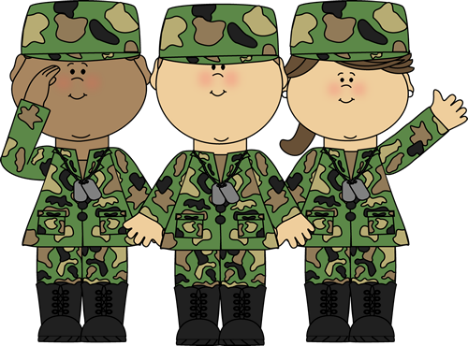 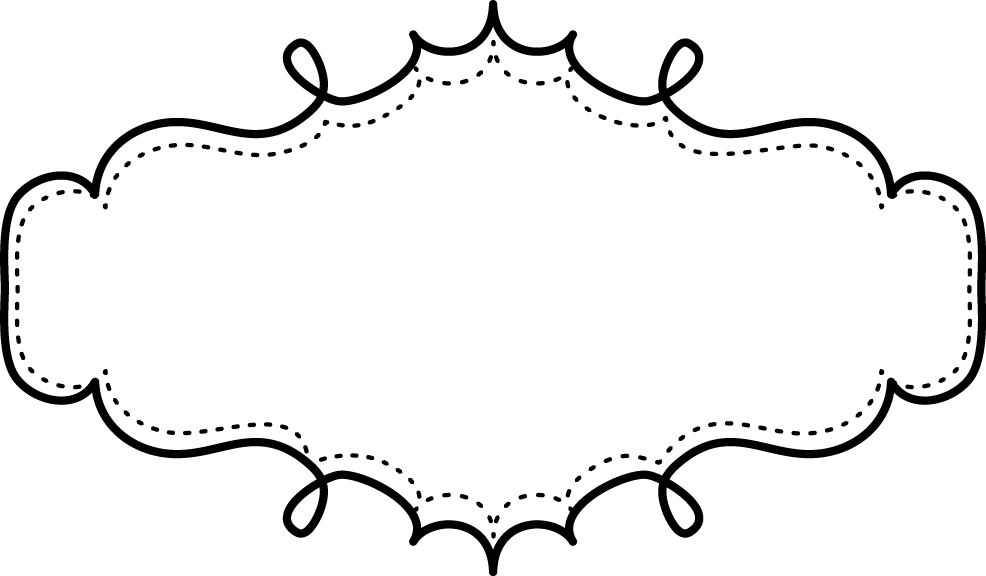 Niños Héroes 
de Chapultepec.
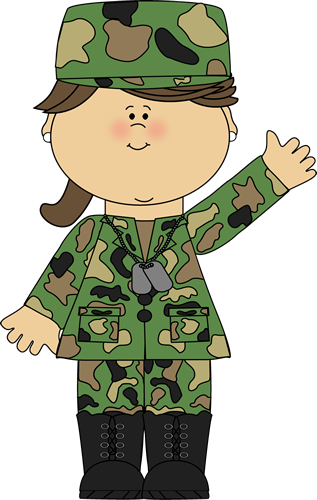 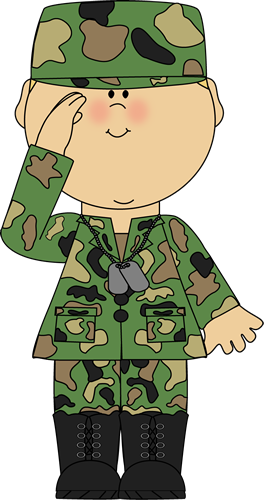 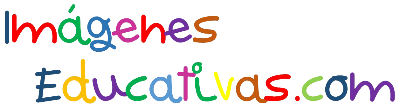 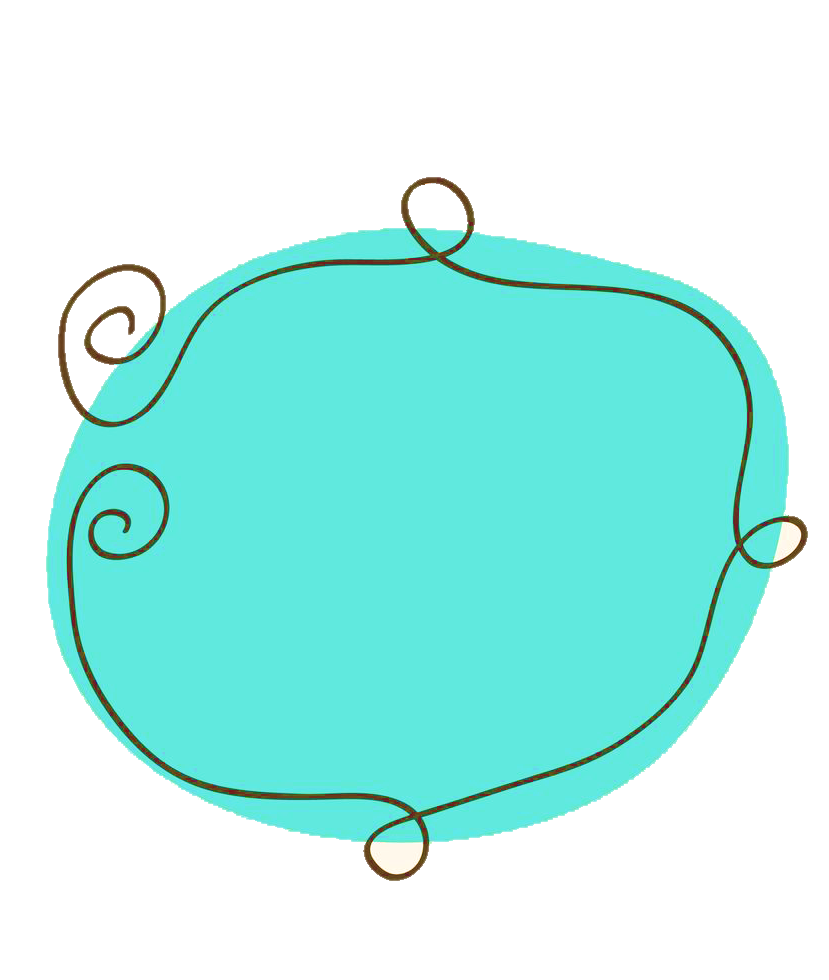 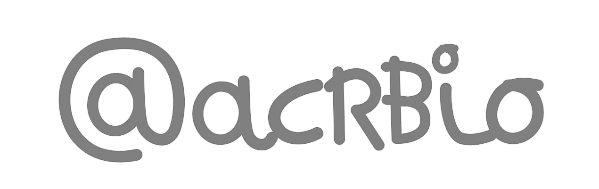 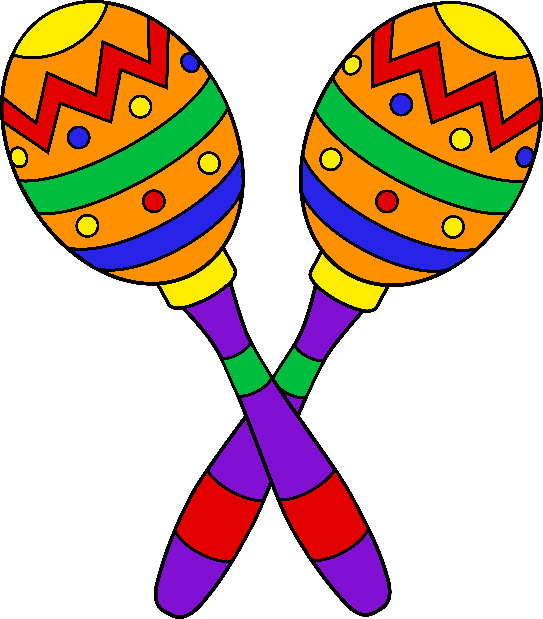 16
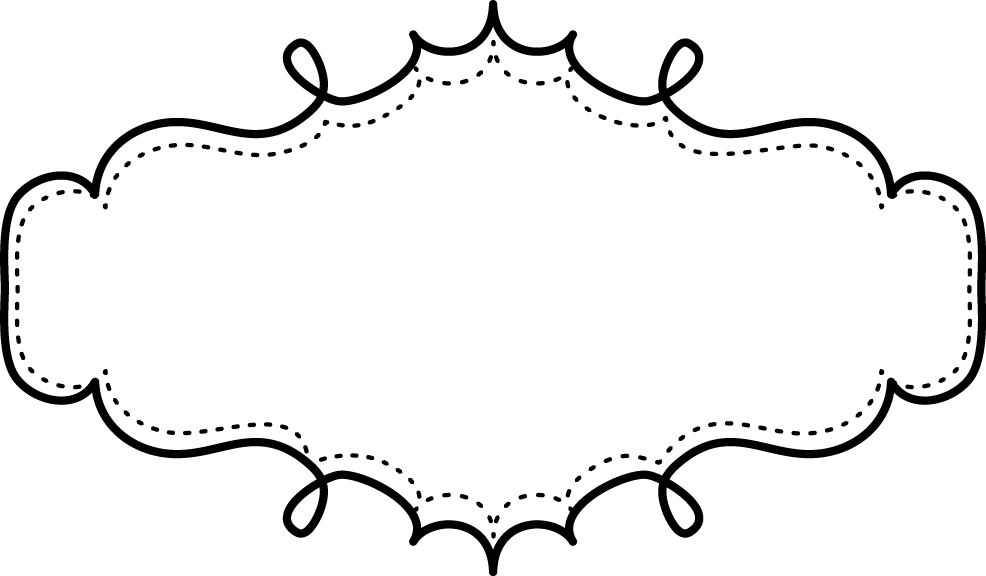 Inicio de la 
Independencia.
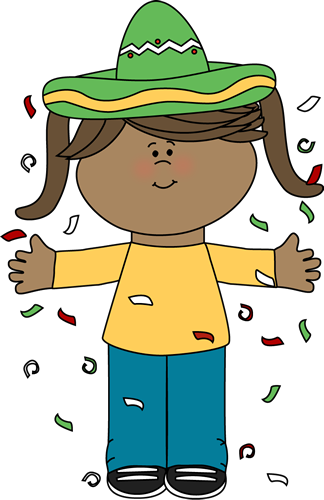 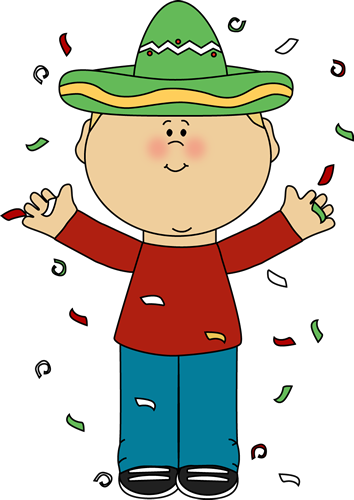 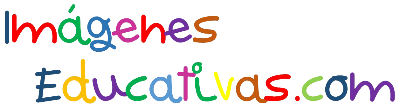 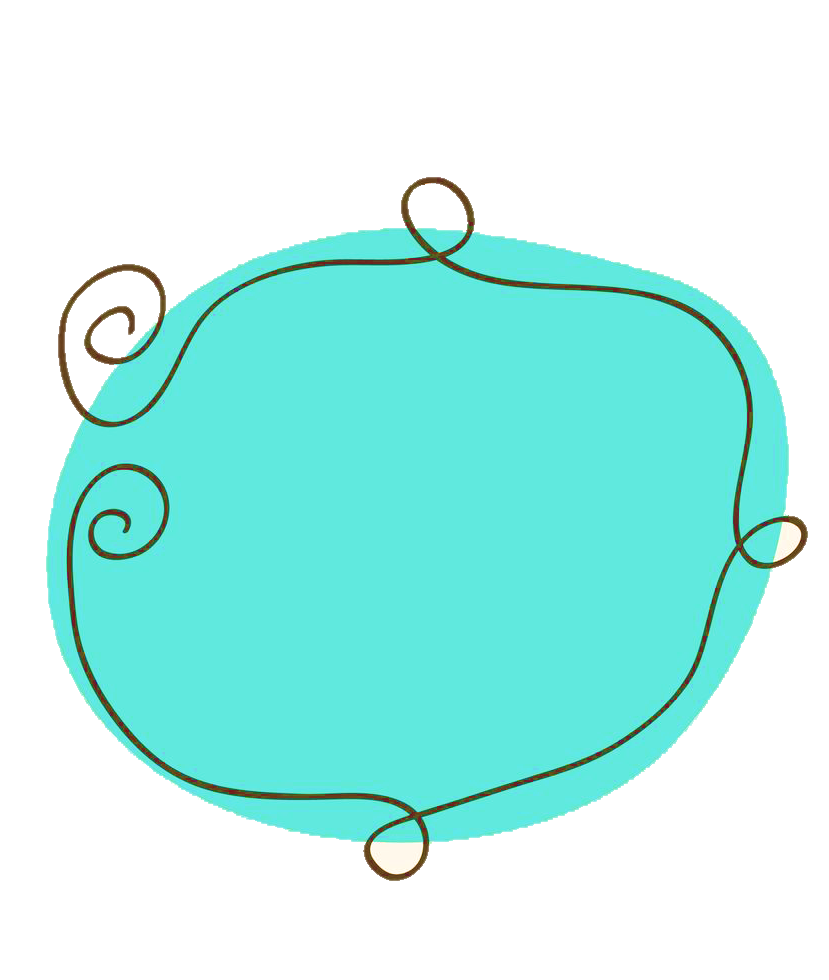 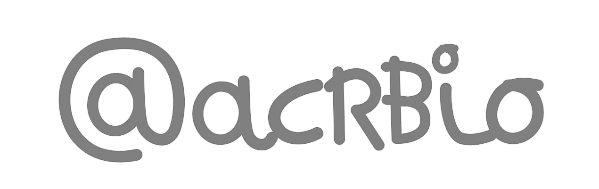 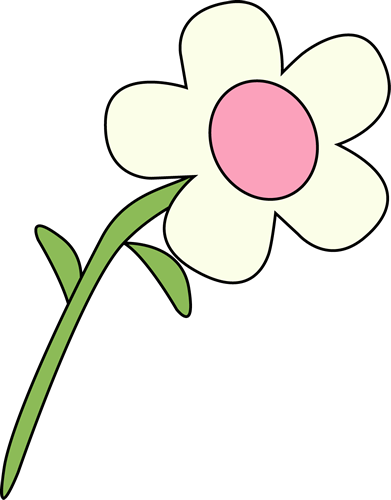 25
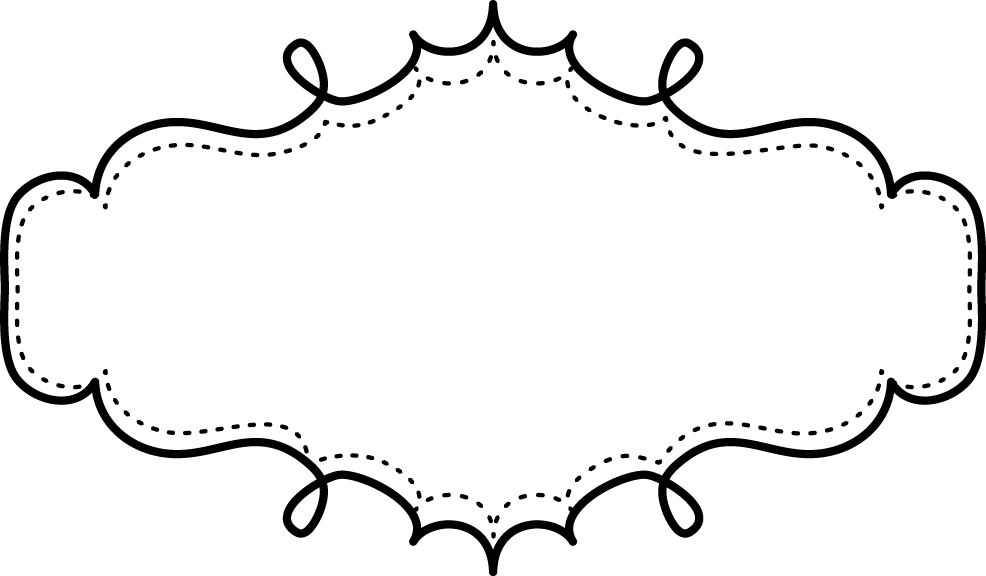 Día mundial de la
PAZ.
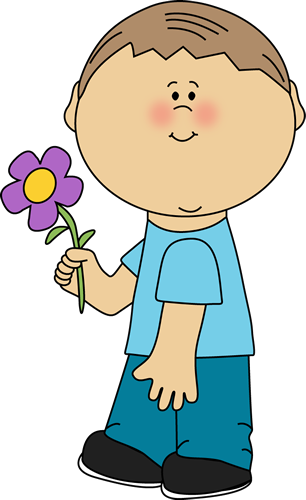 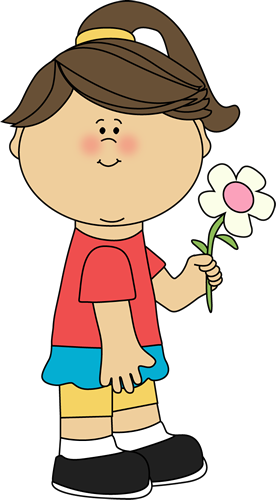 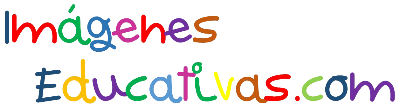 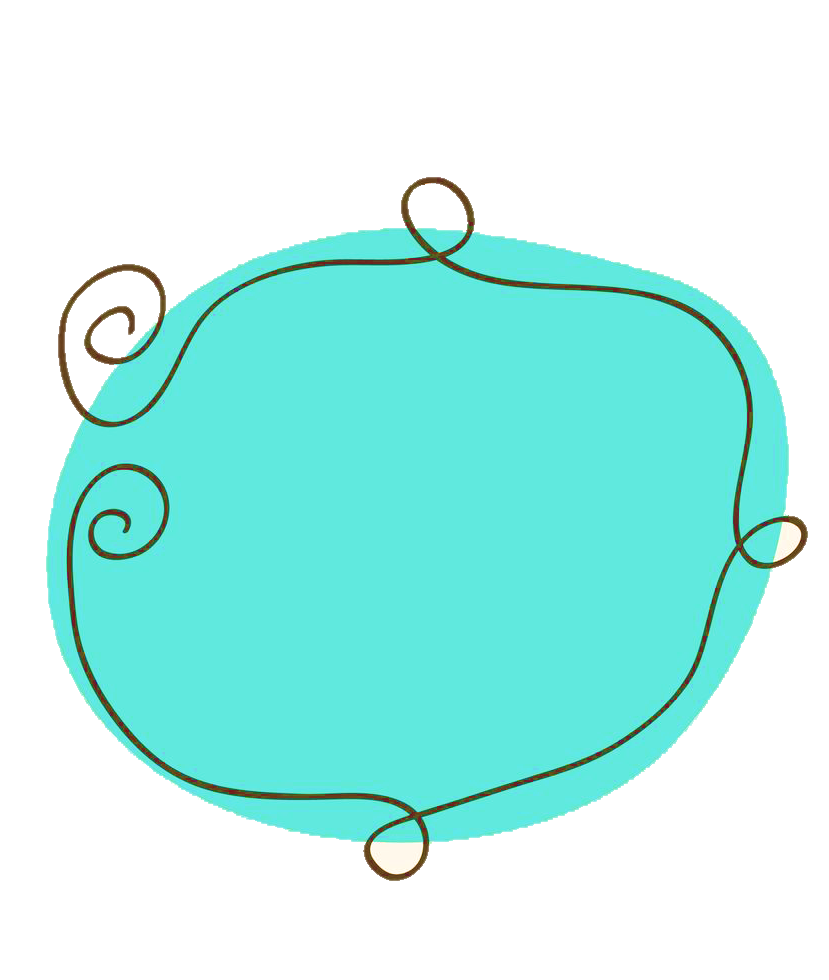 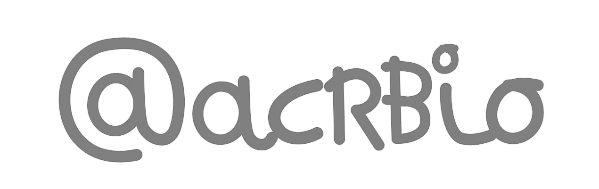 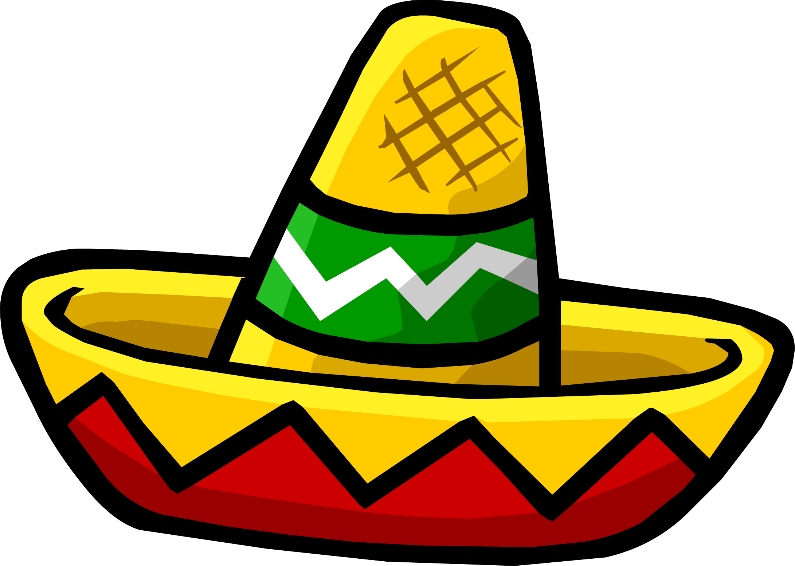 28
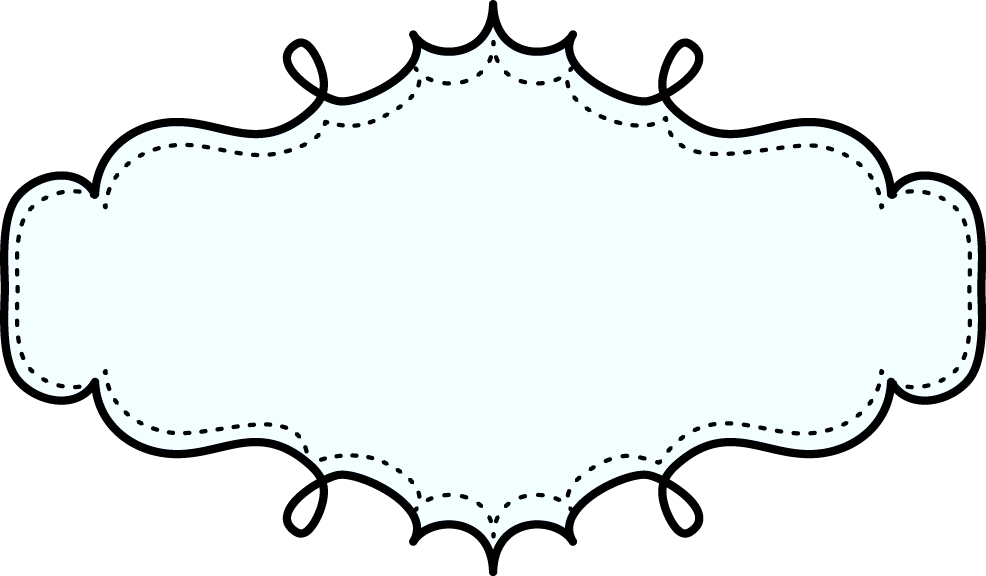 Se firma el Acta de 
Independencia
de México.
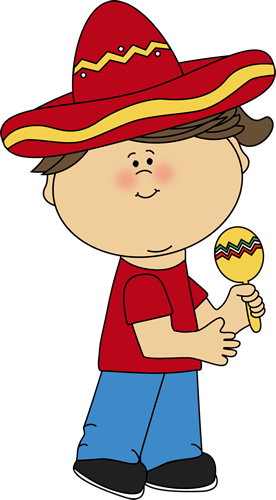 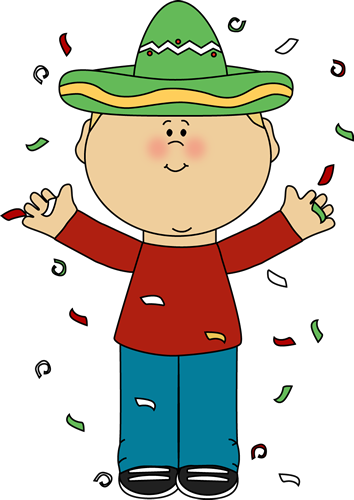 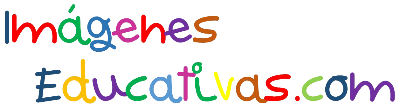 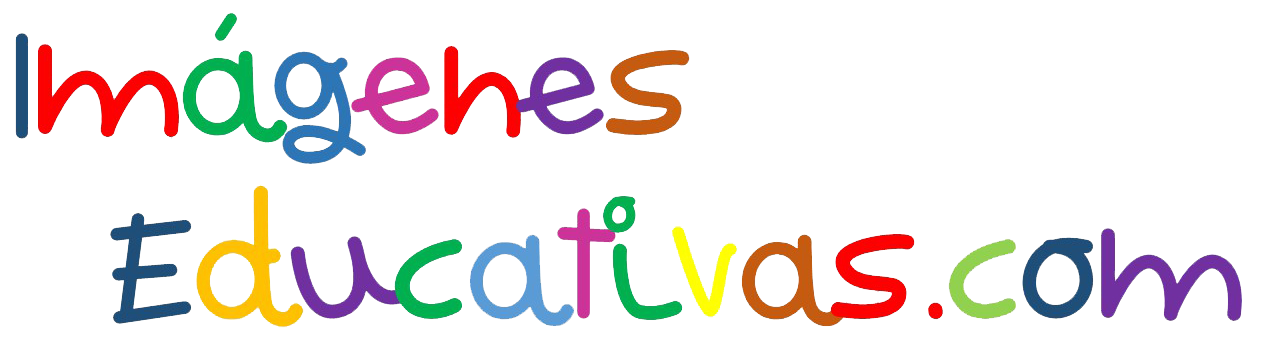 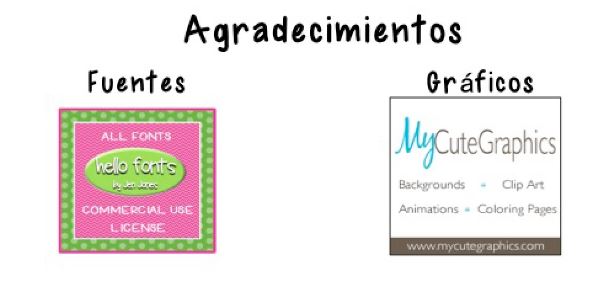 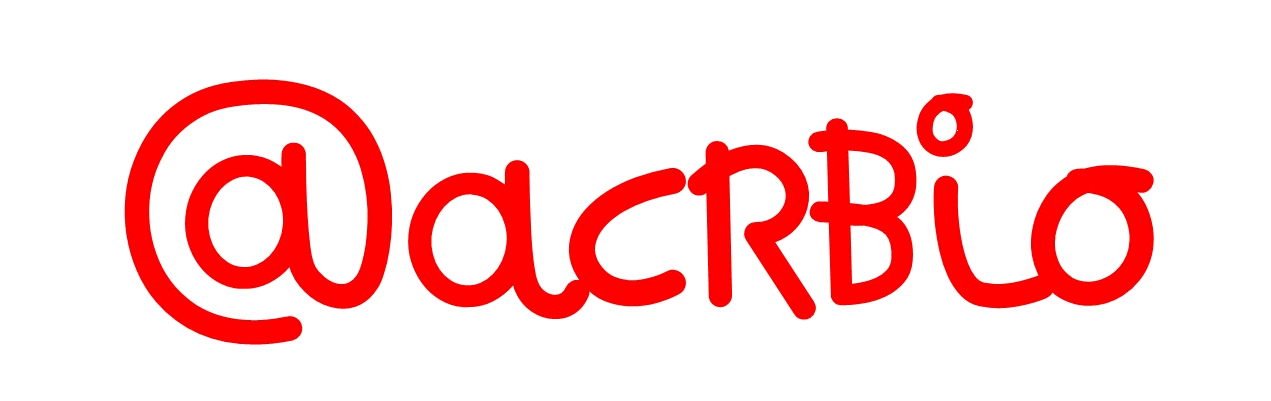 http://www.imageneseducativas.com